স্বাগতম
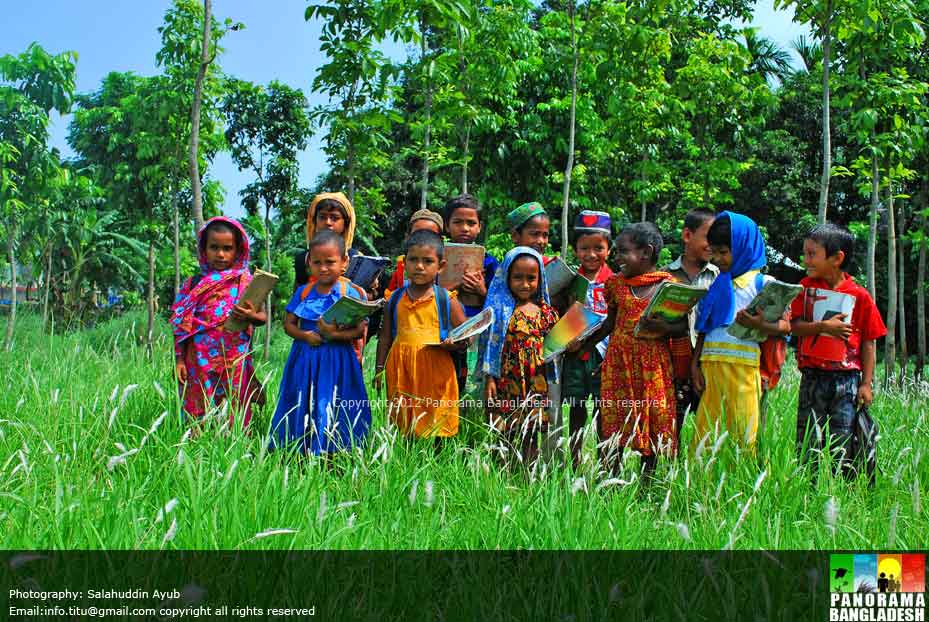 মোহাম্মদ শহীদ উল্লাহ 
পদবীঃ প্রধান শিক্ষক
বিদ্যালয়ঃ আজিয়ারা সরকারি প্রাথমিক বিদ্যালয়
নাঙ্গলকোট, কুমিল্লা
শ্রেণিঃ ৪র্থ 
বিষয়ঃ বাংলাদেশ ও বিশ্ব পরিচয়
অধ্যায়ঃ ষোড়শ 
সময়ঃ ৪৫ মিঃ
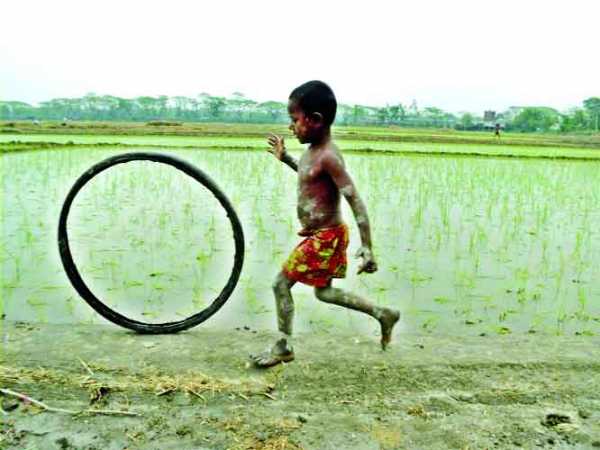 শিখনফলঃ
বাংলাদেশের জলবায়ুর শ্রেণি বিভাগ বলতে পারবে।
গ্রীষ্ম কালের জলবায়ু সম্পর্কে পাঁচটি বাক্য লিখতে পারবে।
বর্ষা কালের  জলবায়ু সম্পর্কে পাঁচটি বাক্য লিখতে পারবে।
পাঠ শিরোনাম
বাংলাদেশর জলবায়ু
পাঠ্যাংশ
গ্রীষ্ম ও বর্ষা কাল
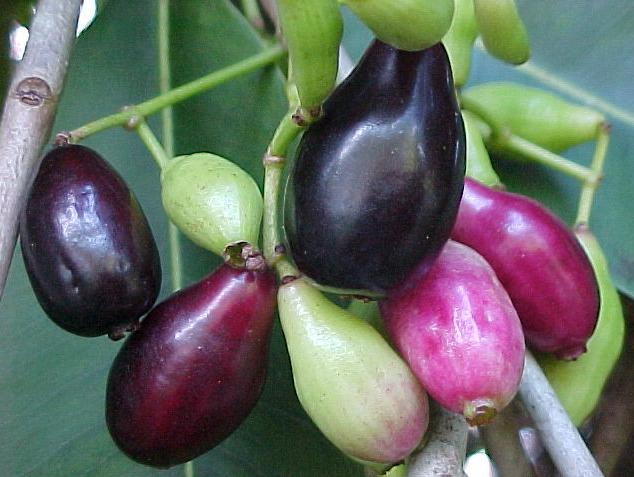 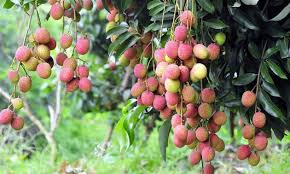 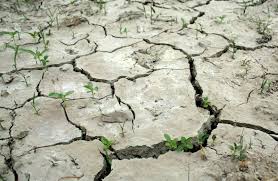 এপ্রিল মাসে গরম
৩৫ ডিগ্রী এর চেয়ে বেশী হয়
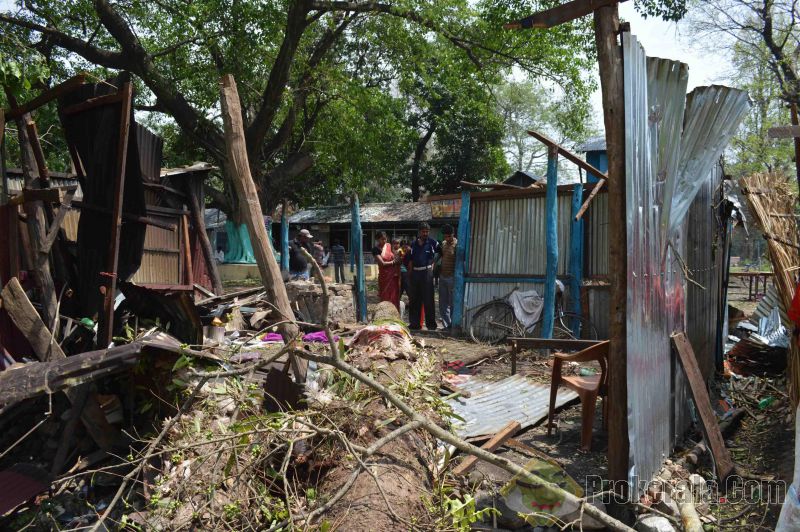 কালবৈশাখী ঝড়
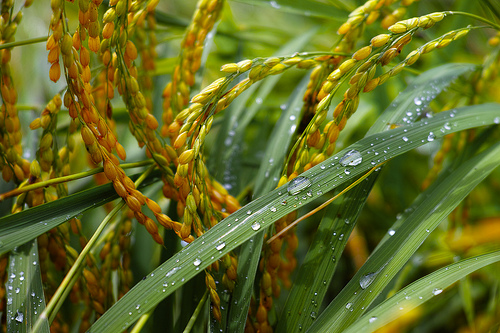 ২০৩সেঃ মিঃ
কৃষিকাজের উপকার হয়
বর্ষা কাল
জুন থেকে অক্টোবর
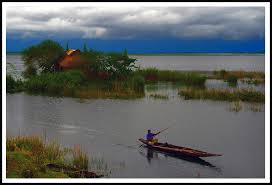 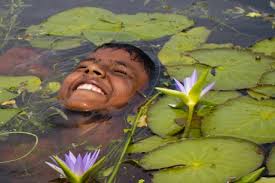 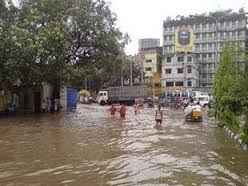 মৌসুমী বায়ু
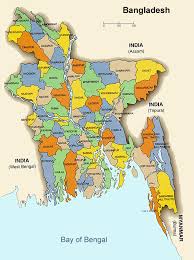 বঙ্গোপসাগর
দলীয় কাজ
১। কোন কোন মাসে ঝড় ও বৃষ্টি হয়?
২।  তাপমাত্রা কত ডিগ্রী সেলসিয়াস হয়?
দল নং-১
১। বঙ্গোপ সাগর  বাংলাদাশের কোন দিকে অবস্থিত?
২। কত সেন্টিমিটার বৃষ্টিপাত হয়?
দল নং-২
মূল্যায়ন
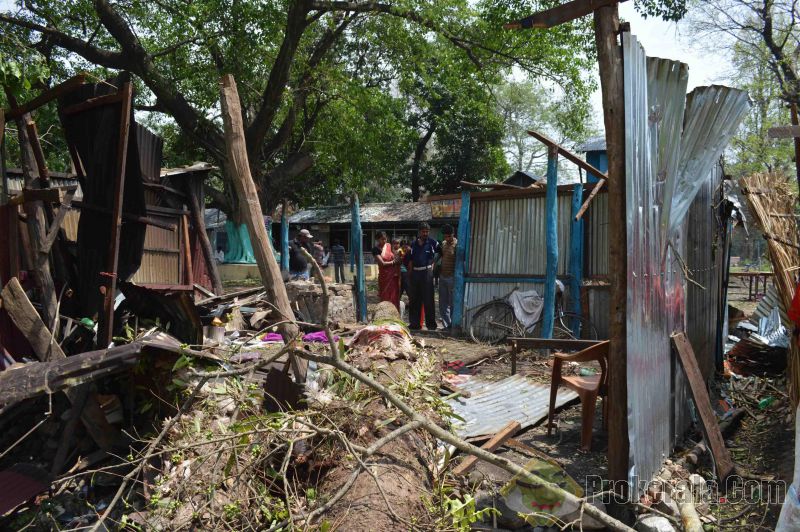 এই ছবিতে তোমরা কি দেখতে পাচ্ছ?
সমাপ্তি
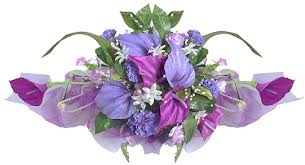